Bonding
Unit 7
VSEPR TheoryValence Shell Electron Pair Repulsion
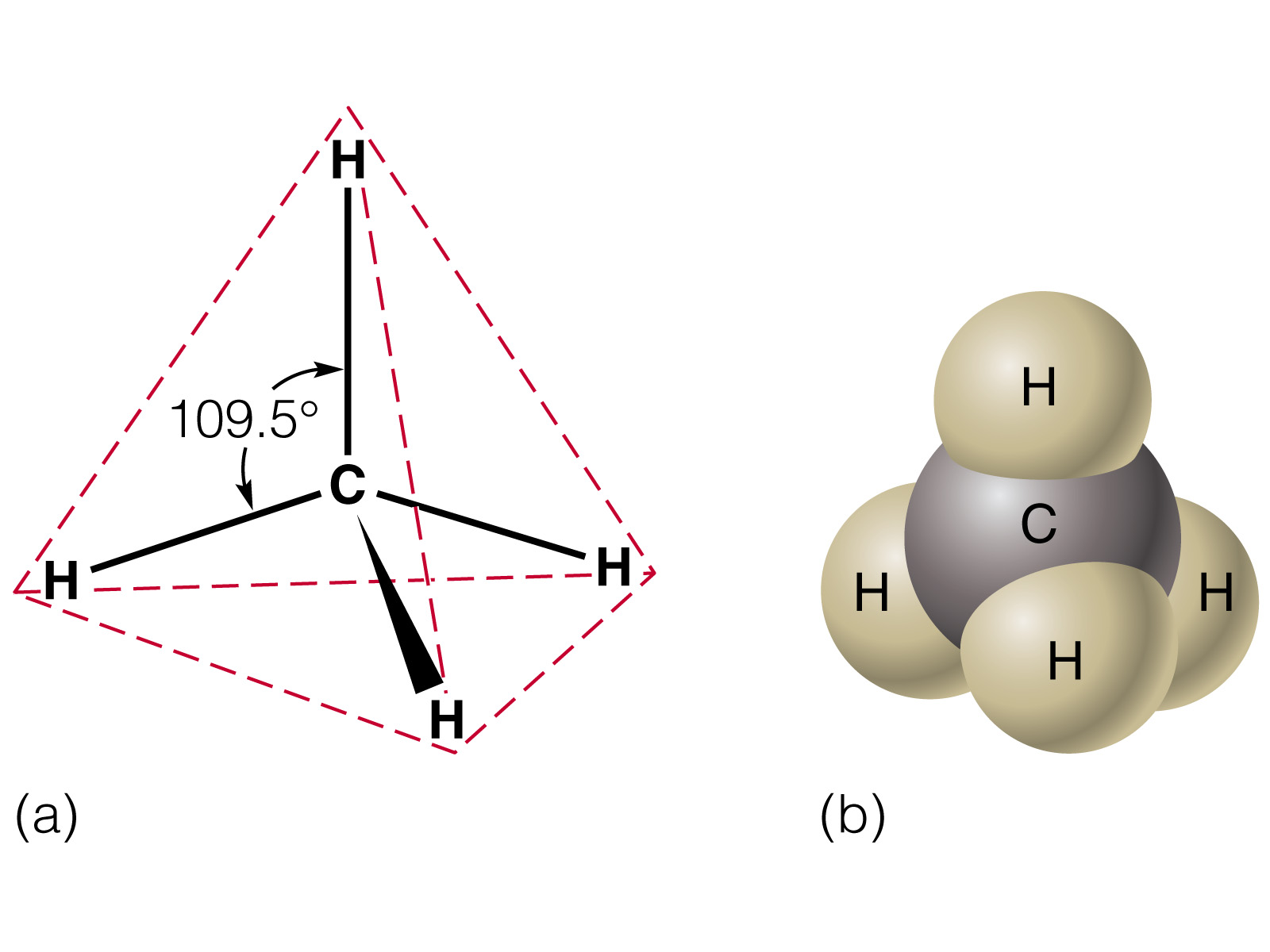 VSEPR Theory provides an explanation for the 3-dimensional shape of molecules.
	RECALL: Ionic compounds are formula units (for. u.)			Covalent compounds are molecules.
Groups of negatively charged electrons will repel one another.
Groups of electrons can be:
Lone Pairs
Bonding Groups
Single Bond, Double Bond, Triple each count as 1 Bonding Group
2
1
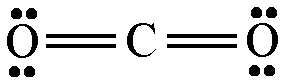 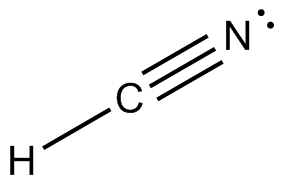 1 Lone Pair
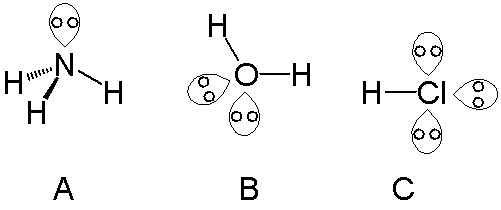 3 Bonding Pairs
2
2 Bonding Pairs
1
3 Lone Pairs
2 Bonding Pairs
2 Lone Pairs
1 Bonding Pair
2 Bonding Pairs
Linear
Any compound that is only 2 elements, regardless of bond type or lone pairs is linear in shape.
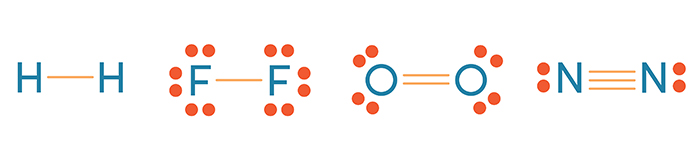 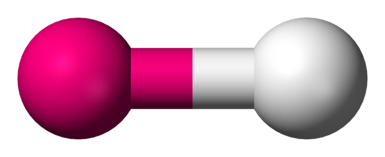 Any molecule with 2 bonding pairs and 0 lone pairs will be linear, with a 180o bond angle.
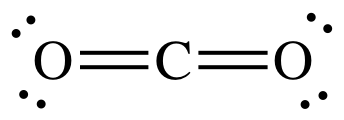 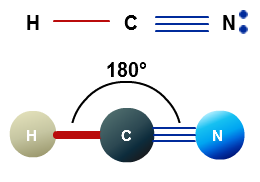 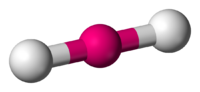 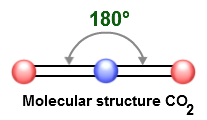 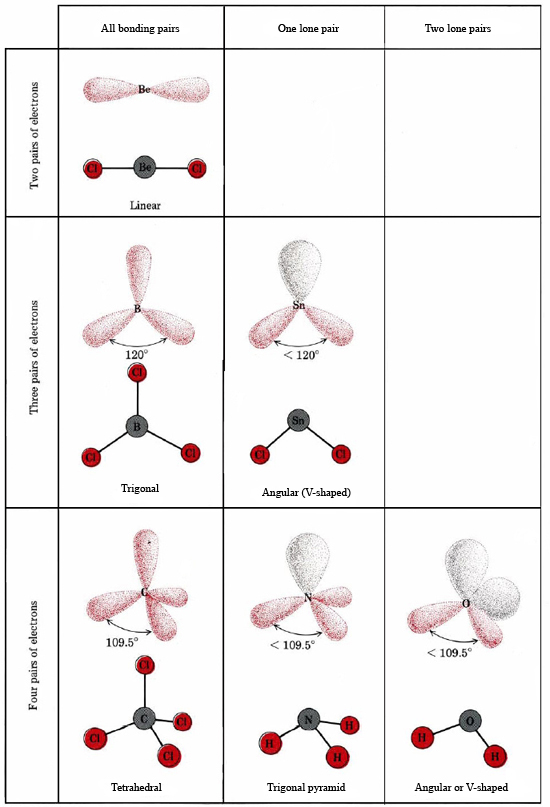 Trigonal Planar
Any molecule with 3 bonding pairs and 0 lone pairs will be trigonal planar with a 120o bond angle.
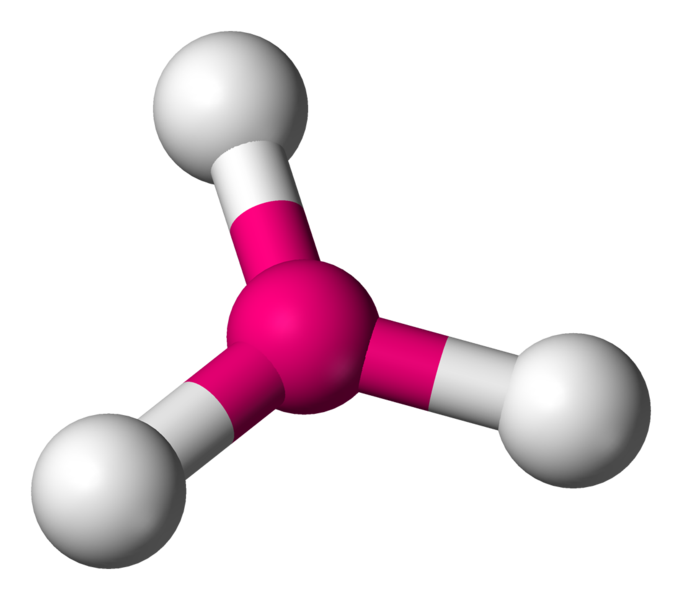 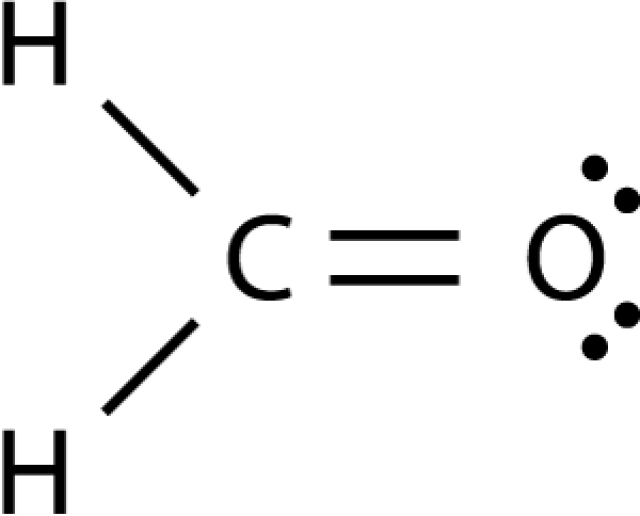 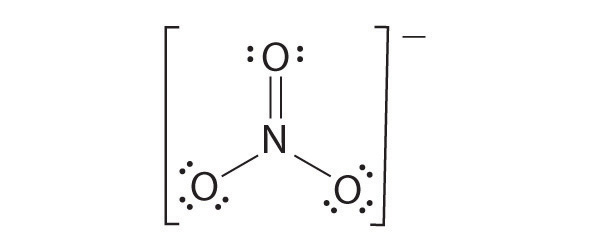 120o
120o
120o
Tetrahedral
When there are 4 bonding pairs of electrons, the shape is tetrahedral with bond angles of 109o.
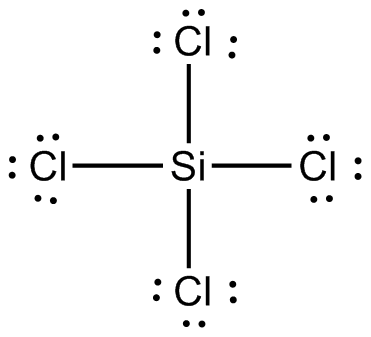 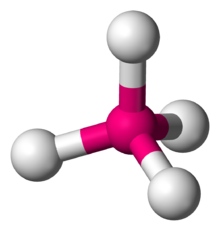 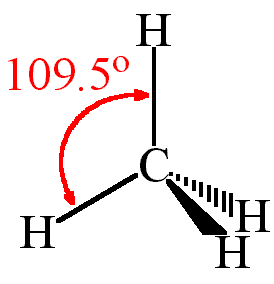 Trigonal Pyramidal
A molecule with 3 bonding pairs and 1 lone pair is called trigonal pyramidal and has 109o angles.
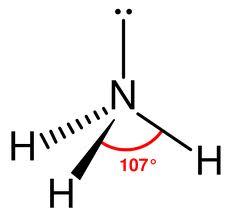 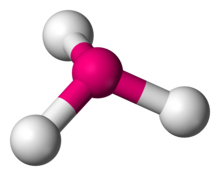 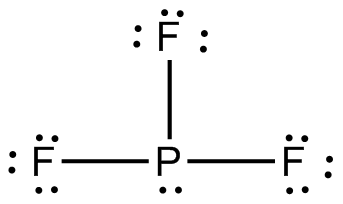 1090
Bent 109o
When there are 2 bonding pairs and 2 lone pairs, the shape is bent with 109o angle.
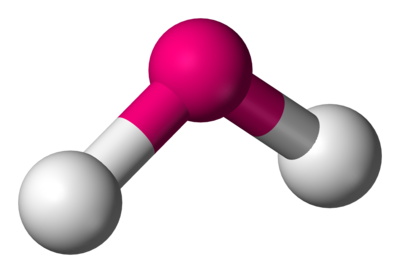 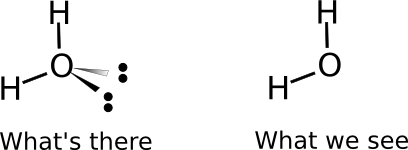 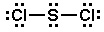 109o
Bent 120o
A molecule with 2 bonding pairs and 1 lone pair still has a 120o angle (3 groups of electrons) but the shape we see is bent 120o.
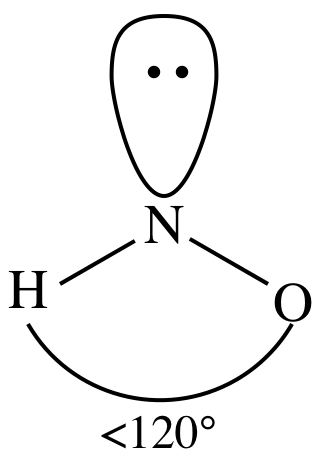 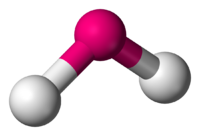 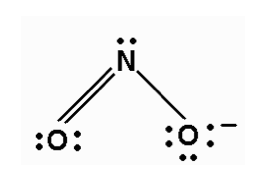 HW7.6
Assigned: Thursday, Nov 9Due: Friday, Nov 10DUE ON SEPARATE SHEET OF PAPER
Draw the Lewis Dot Structure, then state the shape and the bond angle for the following:
HCN
NO2-1
H2S
SO4-2
PH3
SeS3